Easter Crafts
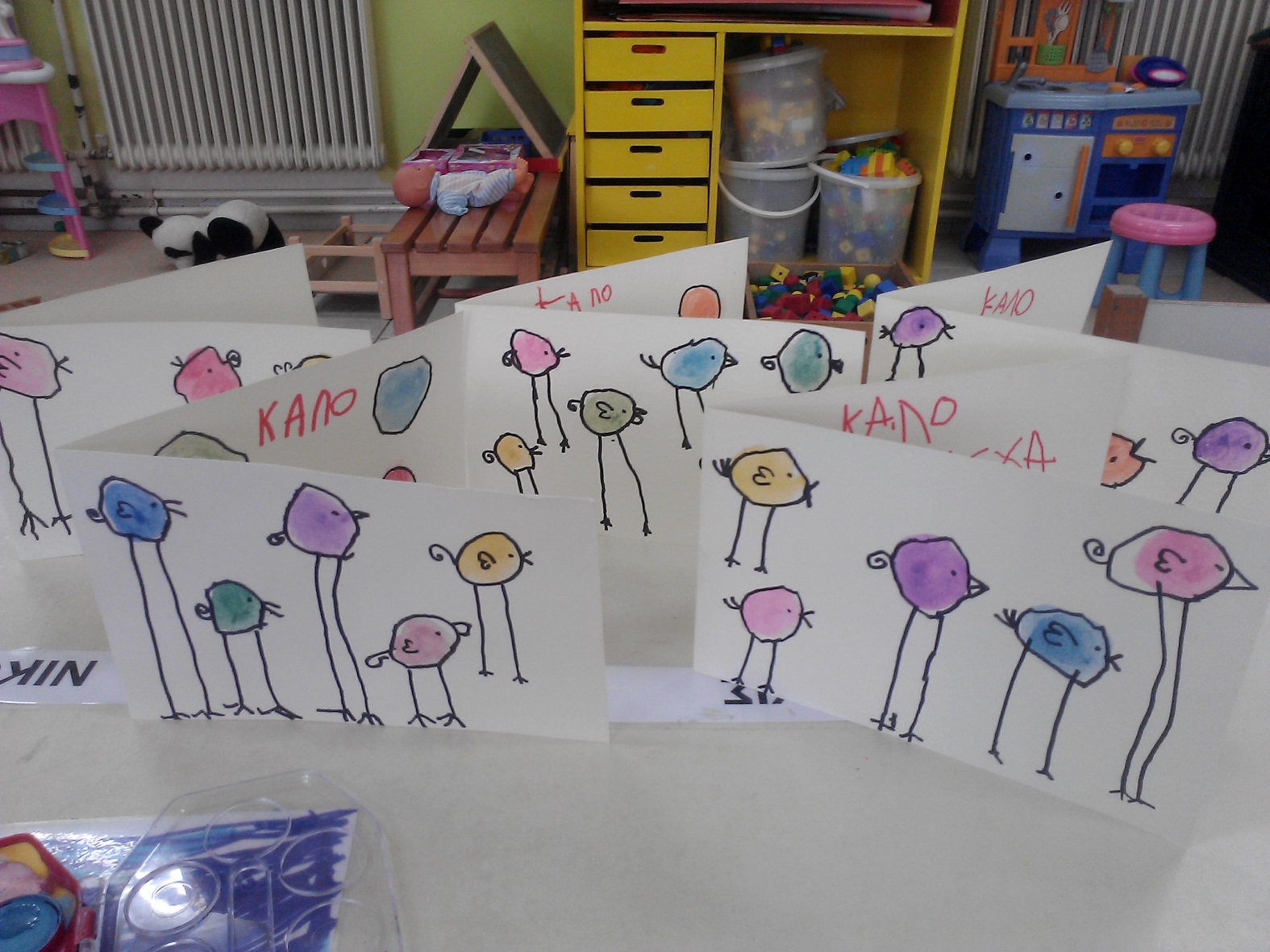 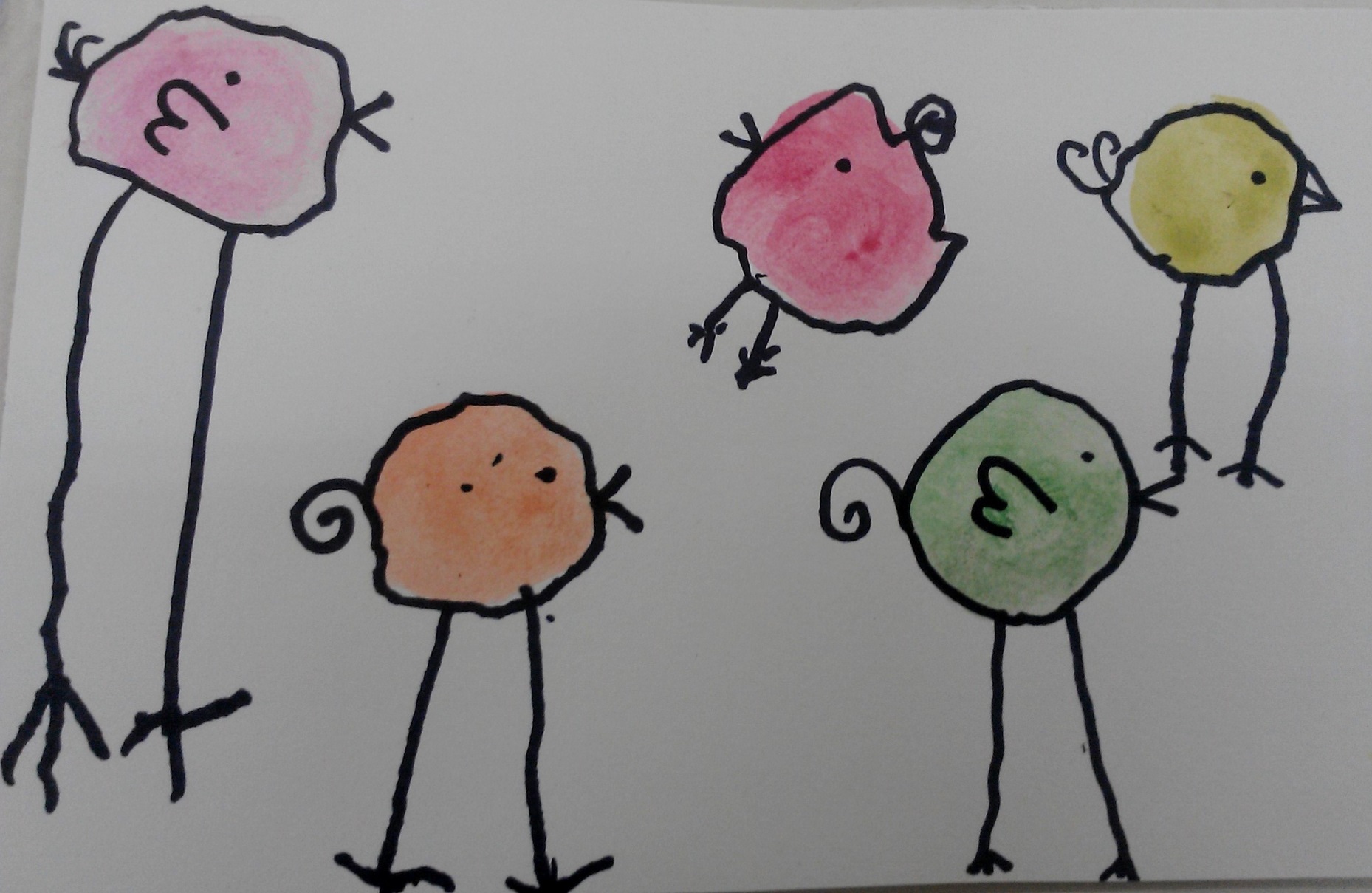 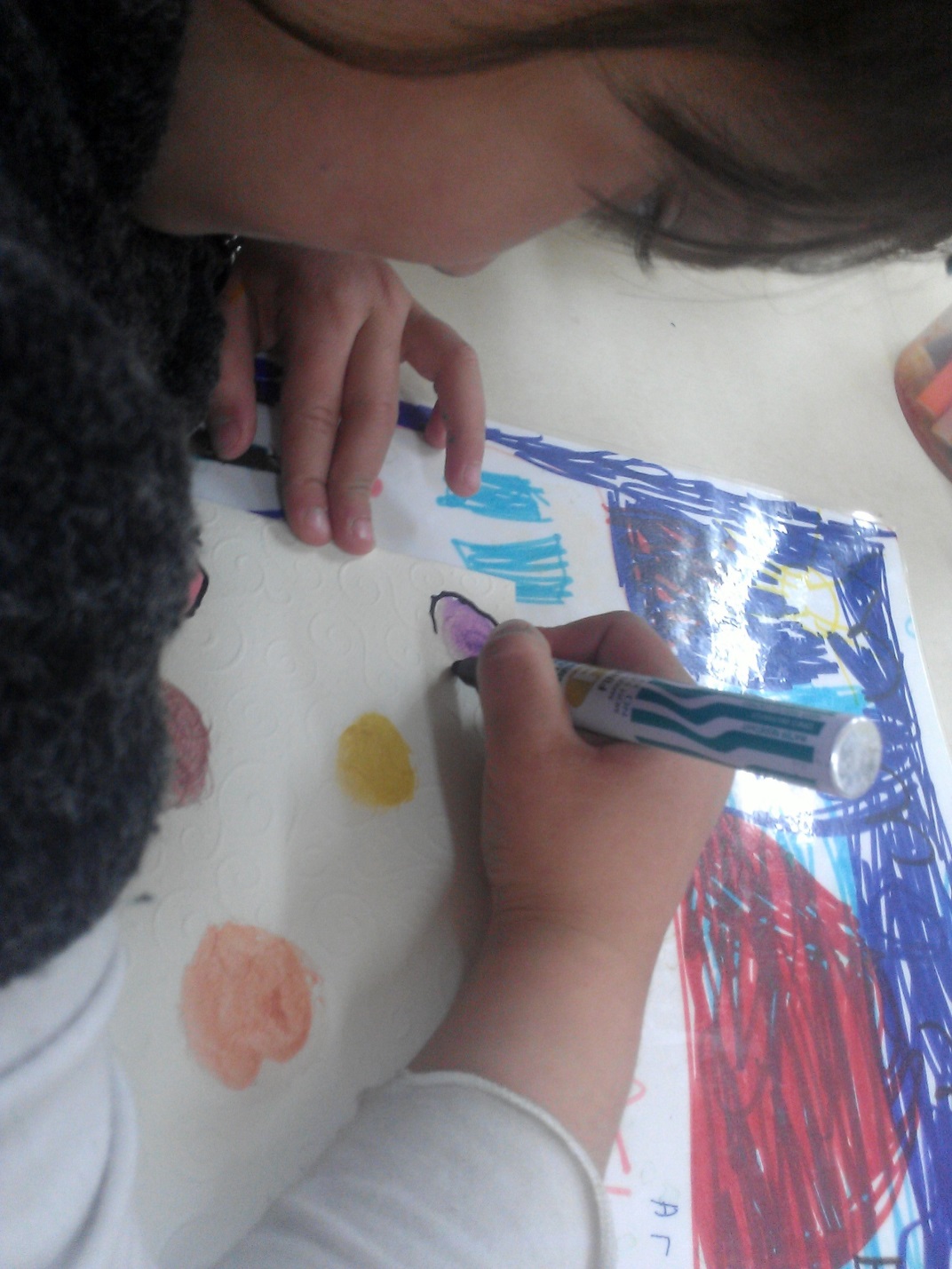 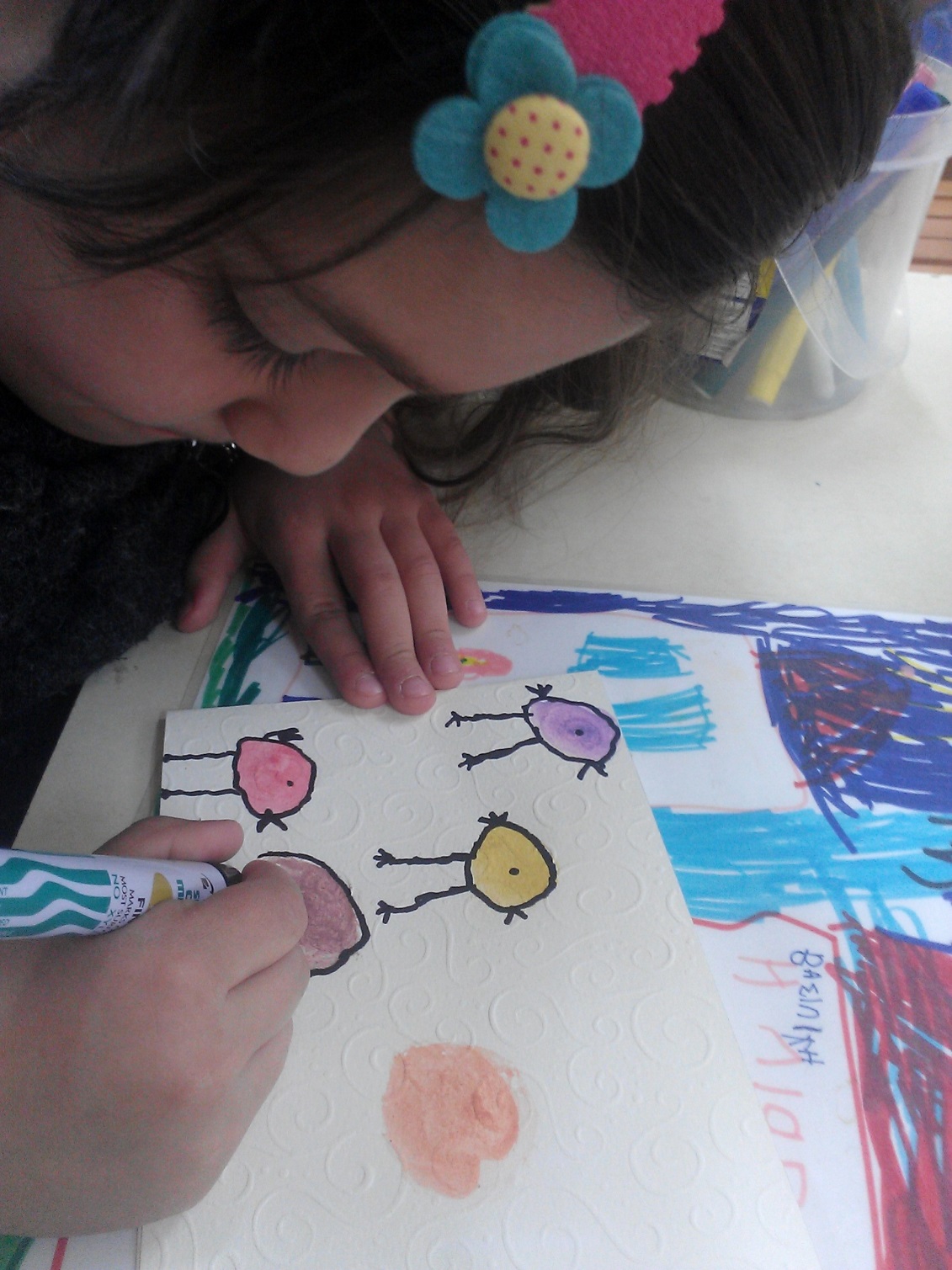 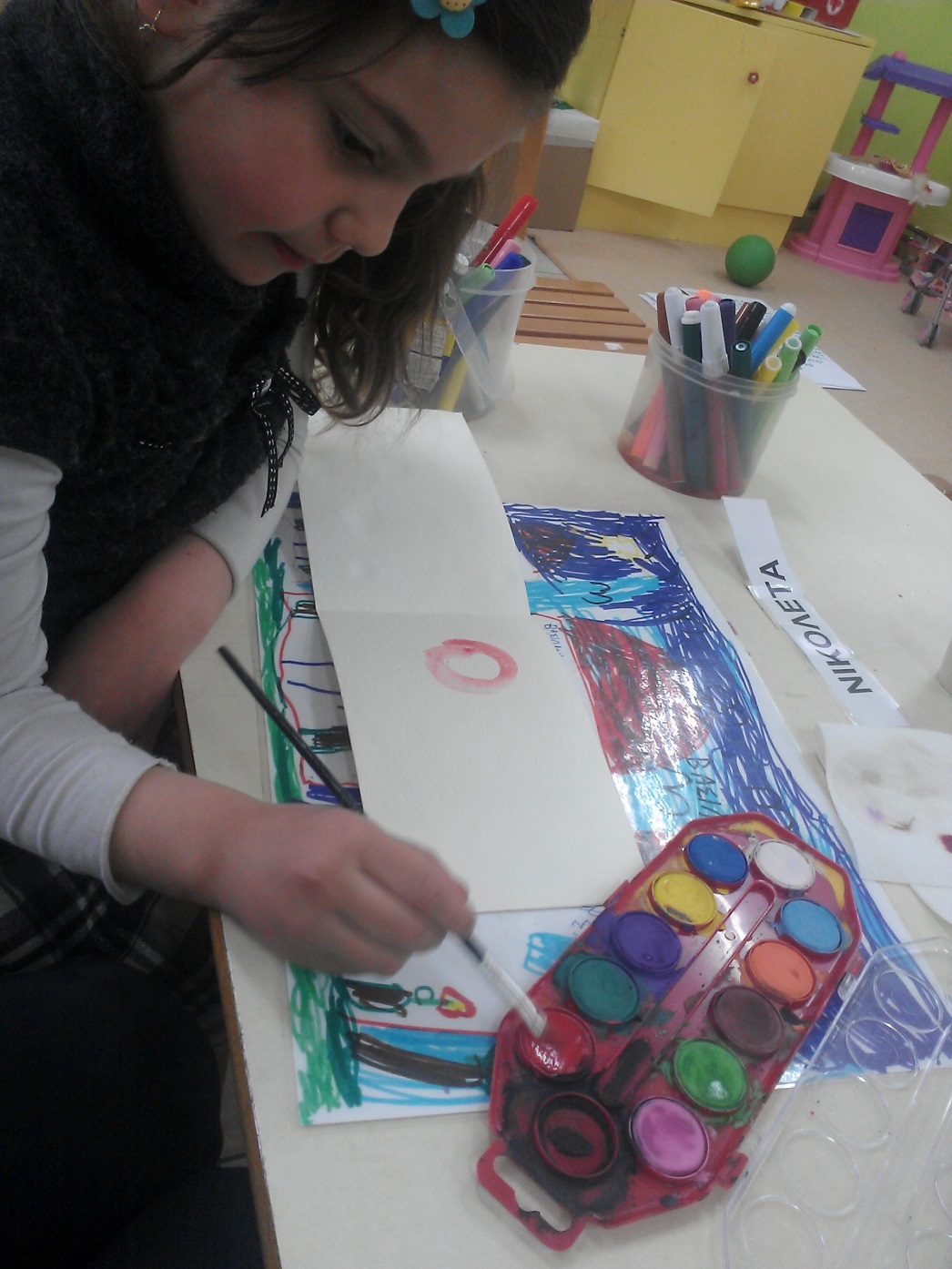 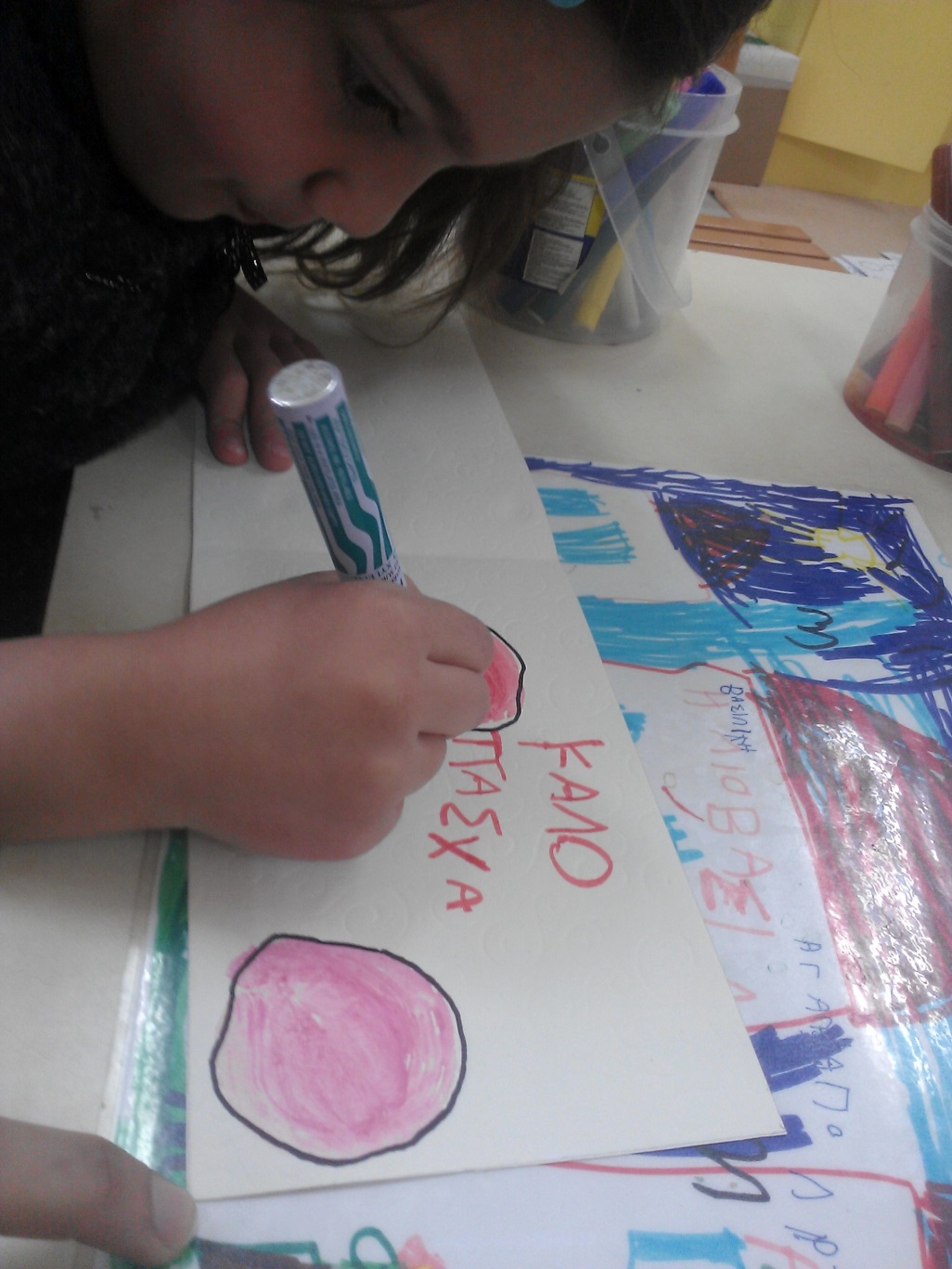 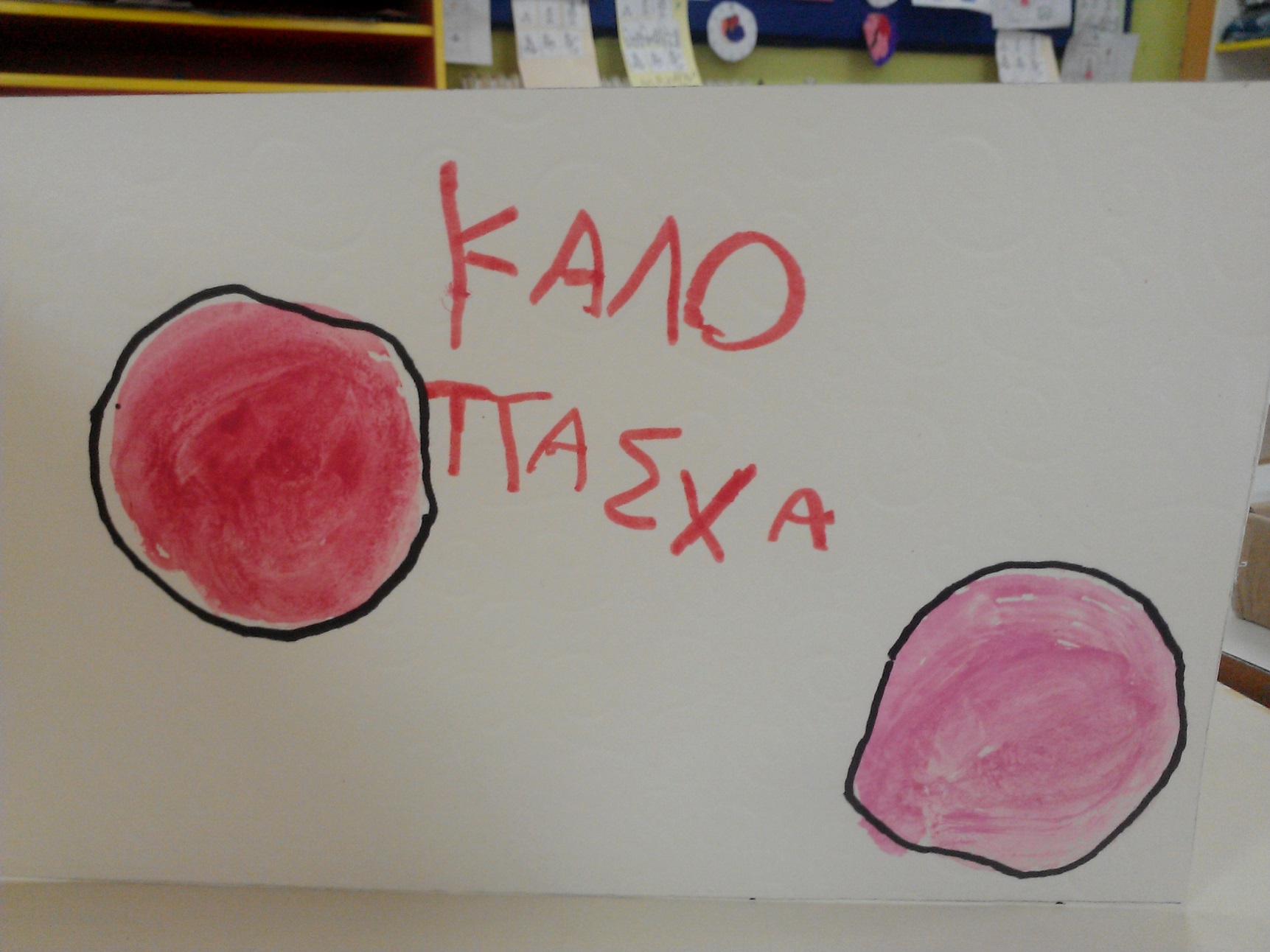 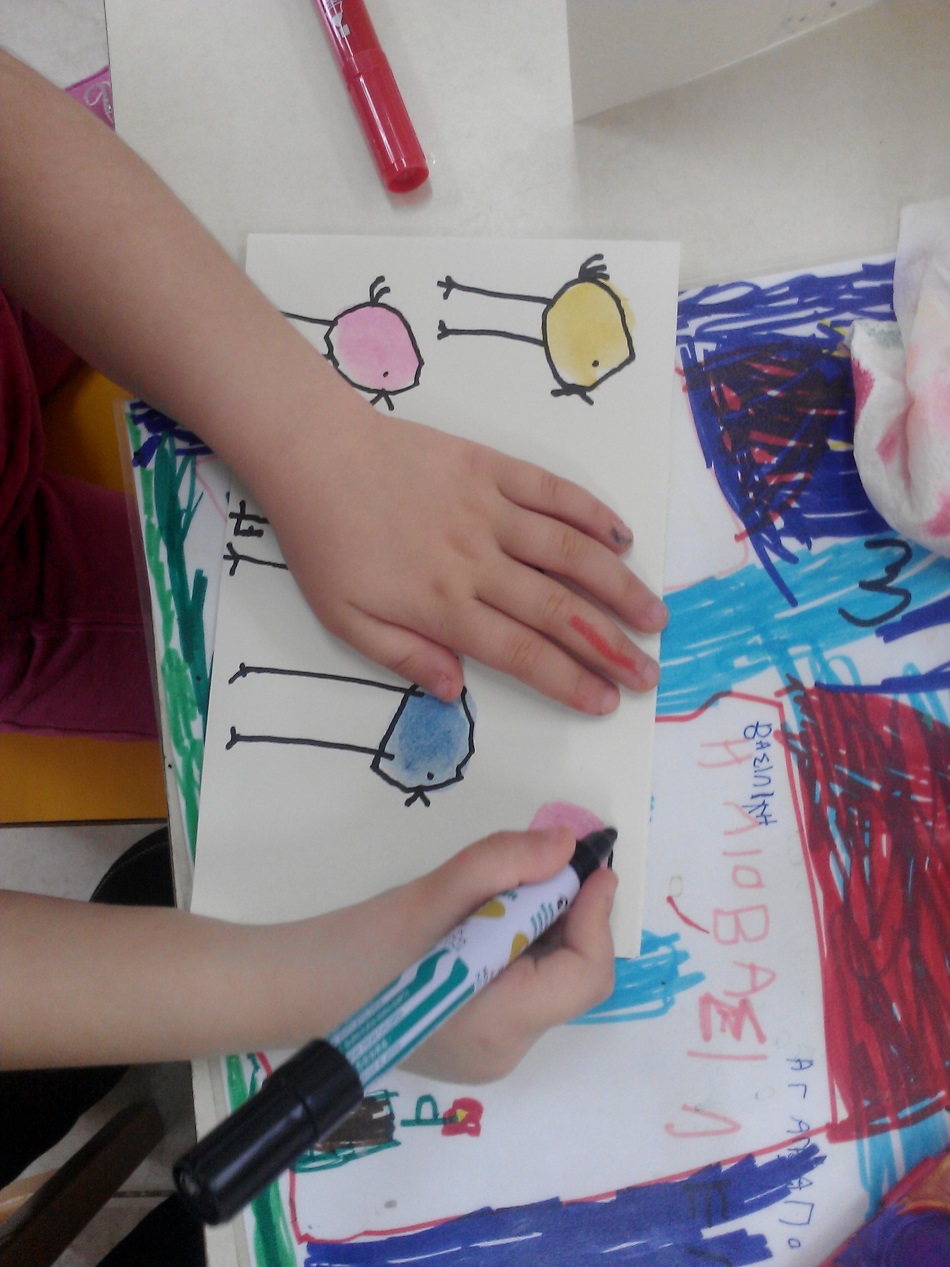 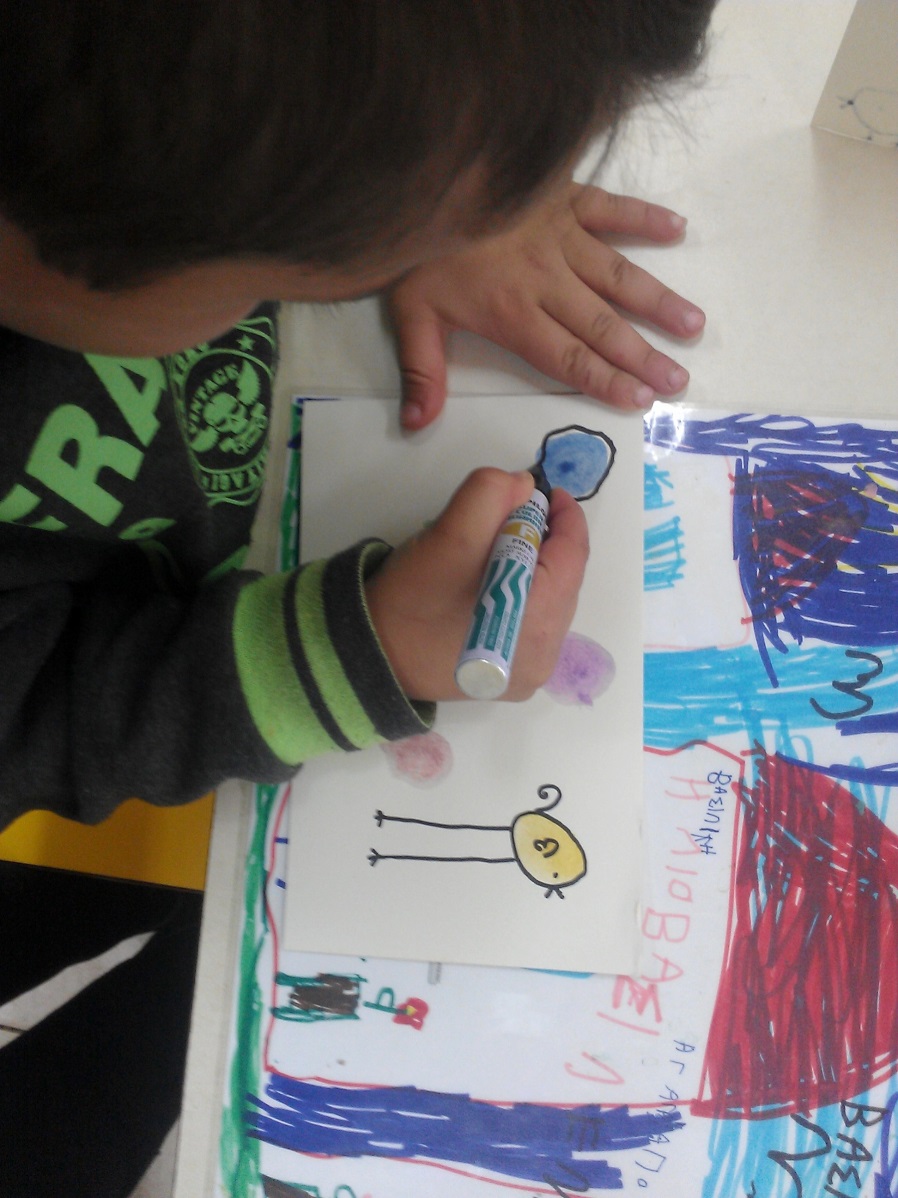 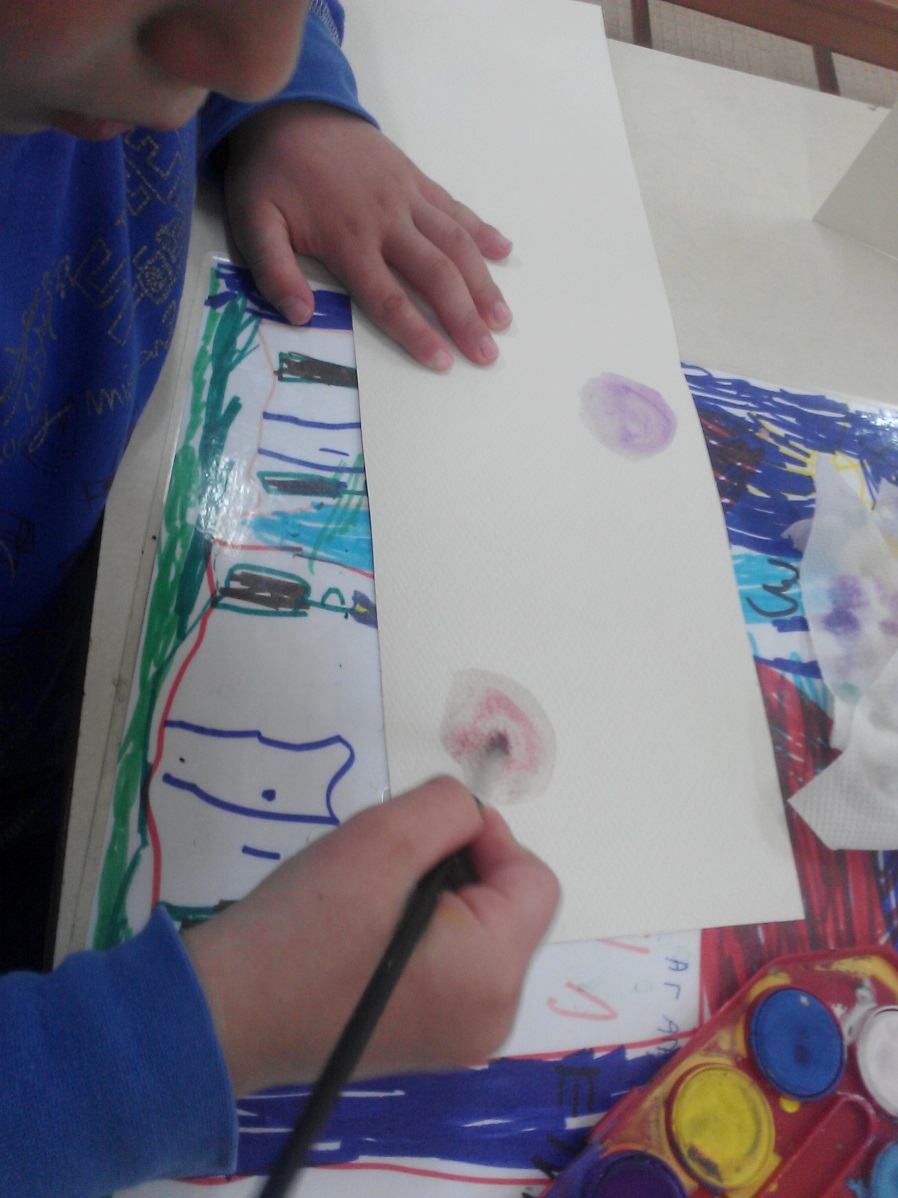